Stratégies thérapeutiques:	données récentes IAC Durban 2016	recommandations françaises 2016
P de Truchis
ARIA: DTG/ABC/3TC vs ATV + RTV + TDF/FTC in Treatment-Naive Women
Multinational, randomized, open-label phase IIIb trial 
Primary endpoint: Wk 48 HIV-1 RNA < 50 copies/mL
Stratified by 
HIV-1 RNA ≤ or > 100,000 copies/mL, 
CD4+ cell count ≤ or > 350 cells/mm3
Wk 48
DTG/ABC/3TC QD
(n = 248)
Women
 who became pregnant offered option to enter DTG/ABC/3TC pregnancy study NCT02075593
ART-naive women*
 with HIV-1 RNA
≥ 500 copies/mL, 
HLA-B*5701 negative,and CrCl ≥ 50 mL/min
(N = 495)
ATV + RTV + TDF/FTC QD 
(n = 247)
*Women enrolled in North America, European Union, Argentina, Puerto Rico, Russian Federation, South Africa, and Thailand.Dosing: ATV 300 mg, RTV 100 mg, TDF/FTC 300/200 mg, DTG/ABC/3TC 50/600/300 mg.
After 48 wks, pts in the DTG/ABC/3TC arm could enter the continuation phase.
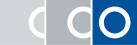 Orrell C, et al. AIDS 2016. Abstract THAB0205LB.
Slide credit: clinicaloptions.com
[Speaker Notes: 3TC, lamivudine; ABC, abacavir; ATV, atazanavir; CrCl, creatinine clearance; DTG, dolutegravir; FTC, emtricitabine; QD, once daily; RTV, ritonavir; TDF, tenofovir.

For more information about this study, go to http://www.clinicaloptions.com/HIV/Conference%20Coverage/AIDS%202016/Highlights/Capsules/THAB0205LB.aspx]
ARIA: DTG/ABC/3TC Superior to ATV + RTV + TDF/FTC at Wk 48
Primary virologic outcomes (ITT-E analysis)
Virologic outcomes by baseline randomization strata (ITT-E analysis)
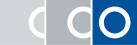 Orrell C, et al. AIDS 2016. Abstract THAB0205LB.
Slide credit: clinicaloptions.com
[Speaker Notes: 3TC, lamivudine; ABC, abacavir; ATV, atazanavir; DTG, dolutegravir; FTC, emtricitabine; ITT-E, intent-to-treat exposed; RTV, ritonavir; TDF, tenofovir.

For more information about this study, go to http://www.clinicaloptions.com/HIV/Conference%20Coverage/AIDS%202016/Highlights/Capsules/THAB0205LB.aspx]
ONCEMRK: RAL 1200 mg QD vs 400 mg BID + TDF/FTC in ART-Naive Pts
Multinational, randomized, double-blind phase III trial
Primary endpoint: Wk 48 HIV-1 RNA < 40 copies/mL
Reformulated RAL 600 mg tablets allow 1200 mg QD dosing
Randomized 2:1
48 wks
96 wks
RAL 1200 mg* QD + TDF/FTC(n = 533)
ART-naive adults with HIV-1 RNA 
≥ 1000 copies/mL
 (N = 802)
Pts followed for 14 days
RAL 400 mg BID + TDF/FTC(n = 269)
*Two 600-mg tablets.
Baseline HIV-1 RNA > 100,000 copies/mL: 28.1% to 28.6%
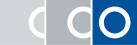 Cahn P, et al. AIDS 2016. Abstract FRAB0103LB.
Slide credit: clinicaloptions.com
[Speaker Notes: ART, antiretroviral therapy; BID, twice daily; FTC, emtricitabine; QD, once daily; RAL, raltegravir; TDF, tenofovir.

For more information about this study, go to http://www.clinicaloptions.com/HIV/Conference%20Coverage/AIDS%202016/Highlights/Capsules/FRAB0103LB.aspx]
ONCEMRK: RAL 1200 mg QD Noninferior to RAL 400 mg BID at Wk 48
100
88.9
87.4
87.2
82.1
76.3
88.3
80
88.7
86.5
83.5
78.2
53.5
60
Pts With HIV-1 RNA < 40 copies/mL (%)
RAL 1200 mg QD + TDF/FTCRAL 400 mg BID + TDF/FTC
51.9
40
20
0
0
4
8
12
16
20
24
28
32
36
40
44
48
Treatment Wk
Wk 48 HIV-1 RNA < 40 copies/mL in pts with BL HIV-1 RNA > 100,000 copies/mL: RAL QD, 86.7%; RAL BID, 83.8% (∆ 2.9; 95% CI: -6.5-14.1)
RAL QD associated with overall safety profile similar to RAL BID
Cahn P, et al. AIDS 2016. Abstract FRAB0103LB. Reproduced with permission.
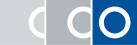 Slide credit: clinicaloptions.com
[Speaker Notes: BID, twice daily; BL, baseline; FTC, emtricitabine; QD, once daily; RAL, raltegravir; TDF, tenofovir.

For more information about this study, go to http://www.clinicaloptions.com/HIV/Conference%20Coverage/AIDS%202016/Highlights/Capsules/FRAB0103LB.aspx]
LATTE-2: Cabotegravir IM + Rilpivirine IM for Long-Acting Maintenance ART
Multicenter, open-label, randomized phase IIb study
Primary endpoints: HIV-1 RNA < 50 copies/mL at maintenance Wk 32, PDVF, and safety
Induction Phase*
Maintenance Phase
Wk 16: RPV 25 mg PO QD added
Wk 96†
Wk 32
Wk 48
Day 1
Wk 20
ART-naive HIV-infected pts younger than 18 yrs of age with CD4+ cell count > 200 cells/mm3(N = 309)
CAB 400 mg + RPV 600 mg IM Q4W
(n = 115)
CAB 30 mg + ABC/3TC 600/300 mg PO QD
CAB 600 mg + RPV 900 mg IM Q8W
(n = 115)
CAB 30 mg + ABC/3TC 600/300 mg PO QD
(n = 56)
*Pts with HIV-1 RNA < 50 copies/mL from Wk 16-20 continued to maintenance phase.
†Pts eligible for Q4W or Q8W LA extension past Wk 96.
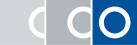 Margolis DA, et al. AIDS 2016. Abstract THAB0206LB.
Slide credit: clinicaloptions.com
[Speaker Notes: 3TC, lamivudine; ABC, abacavir; ART, antiretroviral therapy; CAB, cabotegravir; IM, intramuscularly; LA, long acting; PO, orally; Q4W, every 4 weeks; Q8W, every 88 weeks; QD, once daily; RPV, rilpivirine.]
LATTE-2: Efficacy and Safety Through Maintenance Wk 48
Virologic efficacy of Q4W/Q8W IM therapy similar to oral therapy
99% of ISRs for pts receiving injectable therapy grade 1 (82%) or 2 (17%); none grade 4
Most frequent ISRs: pain (67%), nodules (7%), swelling (6%)
Reported ISRs decreased over time (86% Day 1, 29% Wk 48)
2/230 pts (< 1%) withdrew for ISRs (both in Q8W arm)
AEs leading to withdrawal
Pooled Q4W/Q8W IM arms, 4%
Oral arm, 2%
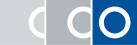 Margolis DA, et al. AIDS 2016. Abstract THAB0206LB
Slide credit: clinicaloptions.com
[Speaker Notes: 3TC, lamivudine; ABC, abacavir; AE, adverse event; CAB, cabotegravir; IM, intramuscularly; ISR, injection-site reaction; PO, orally; Q4W, every 4 weeks; Q8W, every 8 weeks; RPV, rilpivirine.]
LATTE-2: Wk 48 Pt Satisfaction With IM and PO Regimens
Pt satisfaction assessed using 0 to 6 scoring (0 = very dissatisfied, 6 = very satisfied)
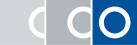 Slide credit: clinicaloptions.com
Margolis DA, et al. AIDS 2016. Abstract THAB0206LB.
[Speaker Notes: 3TC, lamivudine; ABC, abacavir; CAB, cabotegravir; IM, intramuscular; PO, oral; Q4W, every 4 weeks; Q8W, every 8 weeks.]
PADDLE: Dolutegravir + Lamivudine for Treatment-Naive Pts
Open-label, single-arm phase IV exploratory trial
Wk 48†
Treatment-naive pts 
with HIV-1 RNA 
> 5000-100,000 c/mL, CD4+ cell count ≥ 200 cells/mm3, HBsAg negative
(N = 20)
DTG 50 mg QD + 3TC 300 mg QD (N = 20*)
*10 pts enrolled initially; additional 10 pts enrolled after confirming virologic success of first cohort at Wk 8. †Primary endpoint.
18/20 pts achieved HIV-1 RNA < 50 c/mL at Wk 48
1 pt committed suicide (deemed unrelated to study drugs)
1 pt experienced PDVF at Wk 36 (BL HIV-1 RNA > 100,000 c/mL); resuppressed HIV-1 RNA without ART change by discontinuation visit (Wk 52)
3 other pts with BL HIV-1 RNA > 100,000 c/mL suppressed at Wk 48
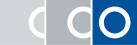 Cahn P, et al. AIDS 2016. Abstract FRAB0104LB.
Slide credit: clinicaloptions.com
[Speaker Notes: 3TC, lamivudine; ART, antiretroviral therapy; BL, baseline; DTG, dolutegravir; HBsAg, hepatitis B virus surface antigen; PDVF, protocol-defined virologic failure; QD, once daily.

For more information about this study, go to http://www.clinicaloptions.com/HIV/Conference%20Coverage/AIDS%202016/Highlights/Capsules/FRAB0104LB.aspx]
Switch to DTG + RPV in Suppressed Pts With Multiple Previous Treatment Failures
Open-label cohort study based in clinical practice setting (N = 38)
DTG 50 mg/day + RPV 25 mg/day for pts with long-term virologic suppression but virologic failure on > 1 previous ART regimens 




HIV-1 RNA suppressed to < 35 copies/mL in 92% (35/38) at Wk 48
No virologic failures; 3 pts d/c (GI toxicity, DDI, physician decision, n = 1)
DTG + RPV associated with improved liver function tests, improved lipid profile, and stable kidney function at Wk 48
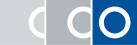 Díaz A, et al. AIDS 2016. Abstract TUPDB0106.
Slide credit: clinicaloptions.com
[Speaker Notes: ART, antiretroviral therapy; d/c, discontinued; DDI, drug–drug interaction; DTG, dolutegravir; GI, gastrointestinal; NA, not available; RPV, rilpivirine.

For more information about this study, go to http://www.clinicaloptions.com/HIV/Conference%20Coverage/AIDS%202016/Highlights/Capsules/TUPDB0106.aspx]
ANRS 162 -4D: Schéma de l’essai
S-5
S-4
S51
J0
S48
Visite de proposition
Information
Inclusion
Vérification des critères d'éligibilité
Choix du calendrier thérapeutique
Visite de pré-inclusion
Signature du consentement
Analyse principale
2 Schémas hebdomadaires de la prise des traitements ARV :
+ : jours avec prise des médicaments antirétroviraux
0 : jours sans prise des médicaments antirétroviraux
Protocole ANRS162 - 4D				 	Bilan au 20.06.2016
Traitements ARV à l’inclusion
Protocole ANRS162 - 4D
ANRS 162–4D:Taux de succès  à S48(Estimation de Kaplan-Meier)
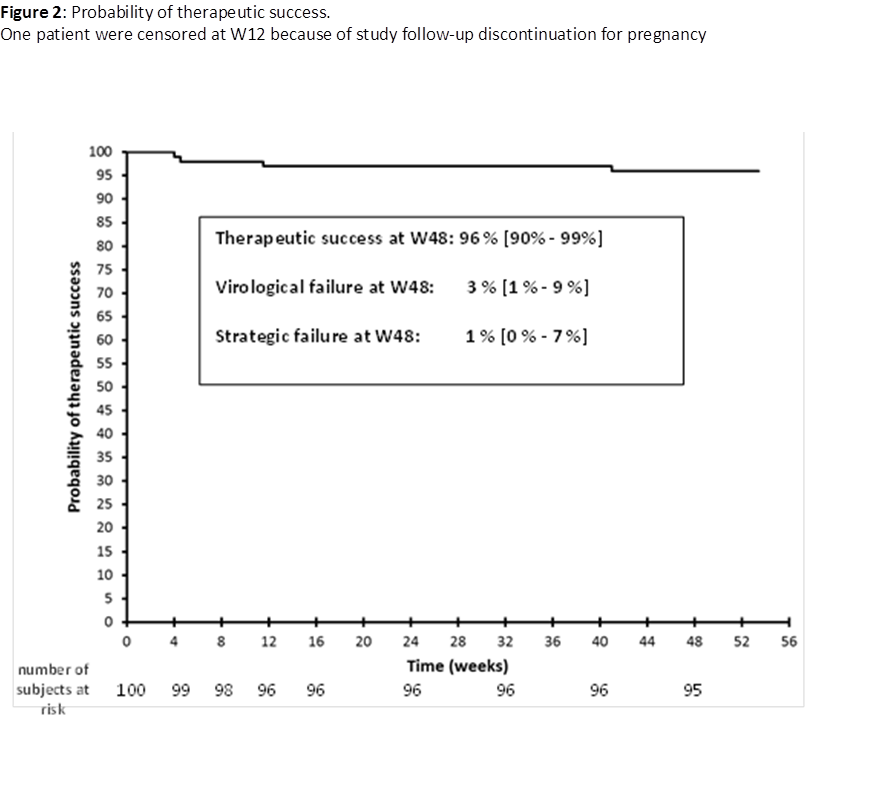 (Abandon S4)
Protocole ANRS162 - 4D
Rapport d’experts 2016:Initiation d'un traitement antirétroviral chez l'adulte asymptomatique
Il est recommandé d'instaurer un traitement ARV chez toute personne vivant avec le VIH, quel que soit le nombre de lymphocytes CD4, y compris s'il est > 500 /mm3 (AI)
L’initiation précoce du traitement ARV est associée à plusieurs bénéfices dont le patient doit être informé : 
cliniques : réduction des comorbidités associées à l’infection par le VIH (AI)
immunologiques (BII)
réduction du risque de transmission du VIH (AI)
Lorsque le niveau de lymphocytes CD4 est > 500/mm3 et stable, l'introduction du traitement ARV peut être différée en cas de non-adhésion immédiate du patient au projet thérapeutique
Recos Morlat 2016
Options recommandées pour l'initiation d'un premier traitement ARV
L'association raltégravir + darunavir/r en initiation de traitement antirétroviral peut constituer une alternative lorsque les INTI ne sont pas utilisables (par exemple HLA B*5701 et insuffisance rénale)
Initiation d'un premier traitement antirétroviralchez l'adulte asymptomatique
Recos Morlat 2016
Coût des différentes associations d’antirétroviraux recommandées
Initiation d'un premier traitement antirétroviralchez l'adulte asymptomatique
Recos Morlat 2016
Optimisation d'un traitement antirétroviral en situation de succès virologique: Principes et règles à respecter
Tous les principes et règles des recommandations de 2015 sont maintenus
Nouveautés 2016
L'optimisation d'un traitement antirétroviral chez un patient en succès immunovirologique a pour objectif d'individualiser le traitement pour gagner en tolérance et/ou simplicité d'administration et prévenir la toxicité de certains médicaments tout en maintenant l'efficacité immunovirologique
Le groupe d'experts recommande que cette réflexion sur l'optimisation du traitement antirétroviral se fasse une fois par an à l'occasion du bilan annuel de synthèse
Plusieurs options d'optimisation et allègement du traitement antirétroviral permettent de s'affranchir du dogme de la trithérapie obligatoire à condition de respecter les principes et règles de sécurité rappelées dans ce chapitre
L'indication de la réalisation d'un test génotypique de résistance sur l'ADN-VIH cellulaire doit être prise en RCP. Dans ces conditions, ce test doit être inscrit sur la liste des actes remboursés par la sécurité sociale
La mesure de la charge virale cellulaire ADN-VIH peut être demandée au cas pas cas pour étayer une décision d'allègement thérapeutique, même si elle  n'est pas inscrite sur la liste des actes biologiques remboursés par la sécurité sociale
Recos Morlat 2016
Options pour simplifier la prise du traitement ARV
Diminution du nombre de prises et/ou de comprimés
Switch de IP/r en 2 prises par IP/r 1 prise (DRV/r ou ATV/r)
Switch de RAL + TDF/FTC par EVG/c/TDF/FTC
Switch de IP/r + TDF/FTC par EVG/c/TDF/FTC
Switch de INNTI + 2 INTI par EVG/c/TDF/FTC
Switch de IP/r + TDF/FTC par RPV/TDF/FTC
Switch d'une trithérapie efficace par ABC/3TC/DTG

Réduction de dose
INNTI + 2 INTI : diminution de la dose d'EFV de 600 mg/j à 400 mg/j
IP/r + INTI : diminution de la dose d’IP ?

diminution du nombre d'antirétroviraux
Monothérapie d'IP/r (uniquement avec DRV/r)
Switch de trithérapie vers une bithérapie
LPV/r + 3TC
ATV/R + 3TC
DRV/r + 3TC
DTG + 3TC
INI + INNTI
RAL + MVC
IP/r + RAL
« dé-boost » : retrait du ritonavir en association avec atazanavir
Diminution du nombre d'ARV
Switch de 2 INTI + 1 IP/r vers DRV/r + RPV
Monothérapie par Dolutégravir
Diminution du nombre de jours de traitement 
4 ou 5 jours consécutifs/7
Remplacement de TDF par TAF
Schéma thérapeutique possible
Schéma possible mais contraignant
Evaluation en cours/Médicament non encore disponible
Schéma thérapeutique non recommandé
Schéma possible, au cas par cas
Recos Morlat 2016
Réplication virale résiduelle localisée à un compartiment anatomique
Réplication virale résiduelle dans le système nerveux central
Une réplication virale résiduelle dans le LCR est définie par une CV détectable dans le LCR alors que la CV plasmatique est indétectable
Dans cette situation, le profil de mutations de résistance et le tropisme du VIH dans le SNC peuvent être différents de celui observé dans le compartiment sanguin
Les ARV suivants peuvent avoir un intérêt dans ces situations
INTI : abacavir, zidovudine (en l’absence d’autre choix possible)
INNTI : névirapine
IP/r : darunavir
INI : raltégravir, dolutégravir
Antagonistes de CCR5 : maraviroc (si tropisme R5 dans le LCR)
Réplication virale résiduelle dans le compartiment génital
Des cas exceptionnels de discordance sang/sperme avec une CV élevée dans le sperme de façon prolongée ont été rapportés
En allègement thérapeutique, mis à part la monothérapie de DRV/r pour laquelle les données virologiques sont rassurantes, la survenue d’une réplication virale résiduelle dans le compartiment génital ne peut être exclue
Prise en charge des situations d'échec virologique
Recos Morlat 2016
Infection par le VIH-2
de réaliser systématiquement un génotype RT, protéase, intégrase avant de débuter le traitement

de choisir comme traitement de première ligne 
	2 INTI +1 IP/r (darunavir/r) ou 1 INI

en cas d’échec thérapeutique;
d’appliquer la stratégie de gestion validée pour VIH-1 (observance, dosage plasmatique, génotype (TI, protéase, tropisme, et intégrase si 2ème ligne d’INI) 
Les VIH 2 sont naturellement résistants aux INNTI et à l’enfuvirtide mais sont sensibles aux anti-CCR5 en cas de tropisme viral R5 documenté

de continuer d’inclure les patients dans la cohorte nationale ANRS CO5 pour améliorer les connaissances.
Recos Morlat 2016